Prof. Dr. Rıfat Miser
YETİŞKİN EĞİTİMİ
Birinci Hafta: 
Dersin kapsamı, kaynakları ve akışı
Prof. Dr. Rıfat Miser
Ne öğreneceğiz?
*yaşamboyu ve yaşamgenişliğinde öğrenme, *formal, non-formal ve informal öğrenme, *yetişkinlerin genel özellikleri ve öğrenmelerine yansımaları, program planlama ilkeleri, öğretim ilkeleri, *katılma engelleri, *öğrenme engelleri, *Türkiye’de yetişkin eğitimi, 
*ana-baba eğitimi, ana-babalık rolleri, *eğitim yaklaşımları
Prof. Dr. Rıfat Miser
Niçin öğrenmeliyiz?
Mesleki yaşam sürecinde
 yetişkin eğitimi ilke ve yaklaşımlarından
 uygun yerde ve zamanda yararlanabilmek için.
Prof. Dr. Rıfat Miser
Kaynaklar
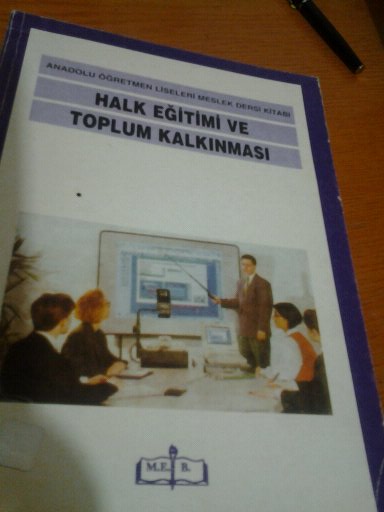 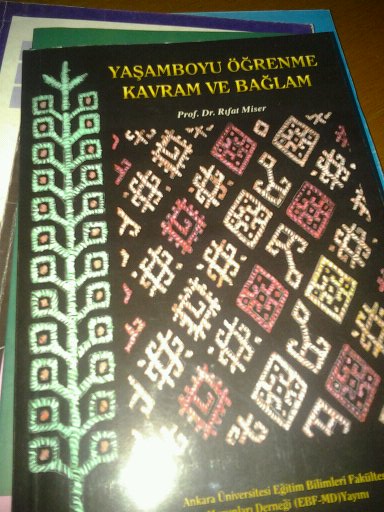 Prof. Dr. Rıfat Miser